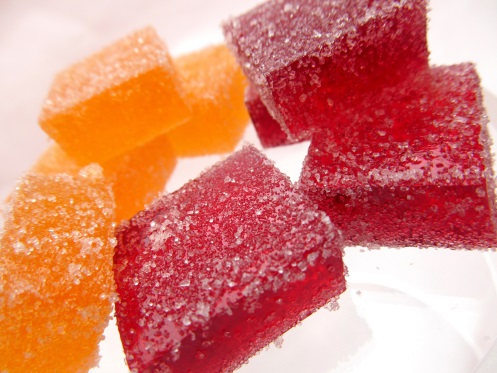 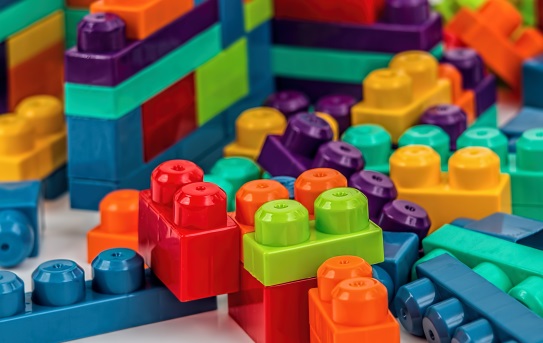 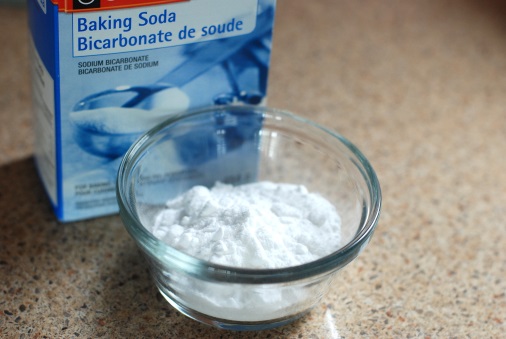 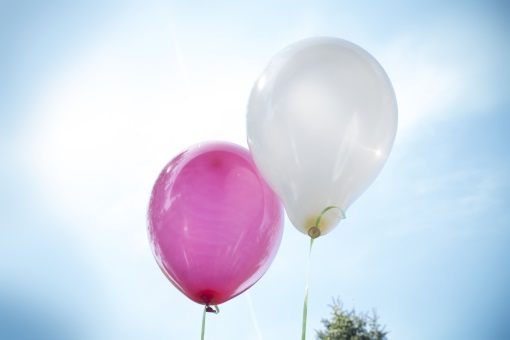 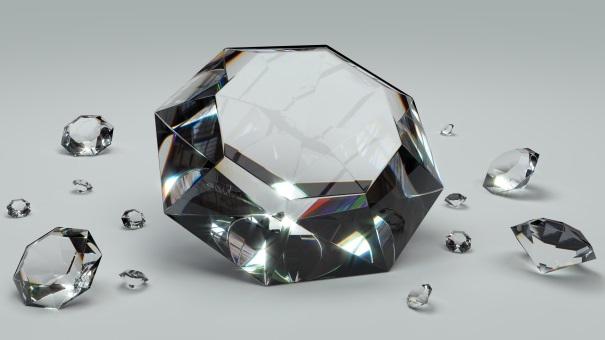 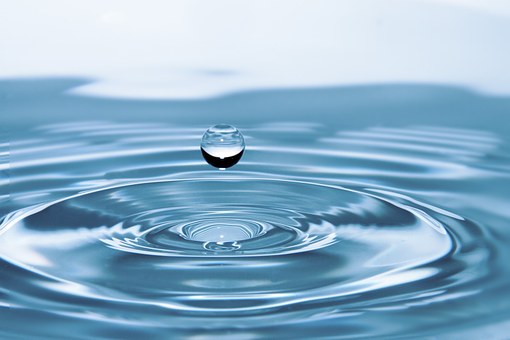 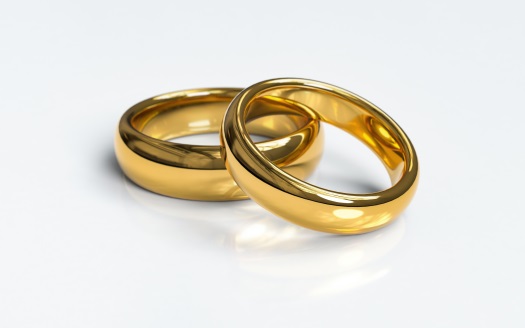 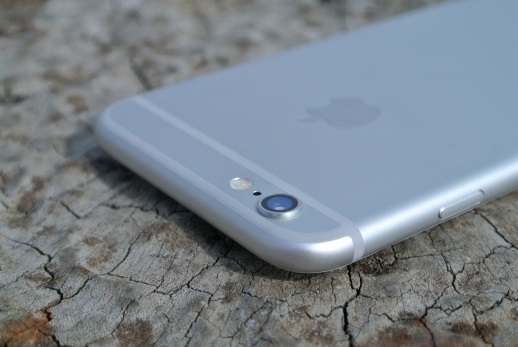 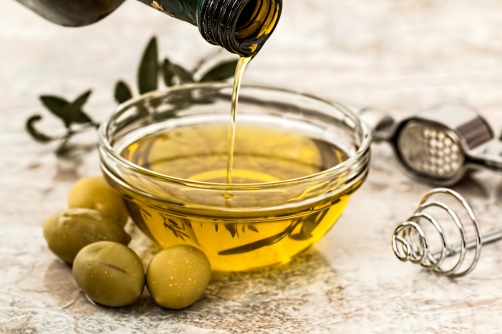 Gjennomsiktig
Hydrofob
Metallisk
Vannløselig
Hard
Bøyelig
Myk
Glatt
Lite reaktiv
Lavt smeltepunkt
Isolerende
Tung
Høyt smeltepunkt
Porøs
Ruglete
Liten massetetthet
Blank
Strømledende